The Musculoskeletal System
Dr. Omar Hamdan M.D, Anatomical Pathology
Medical terminology lectures
2019
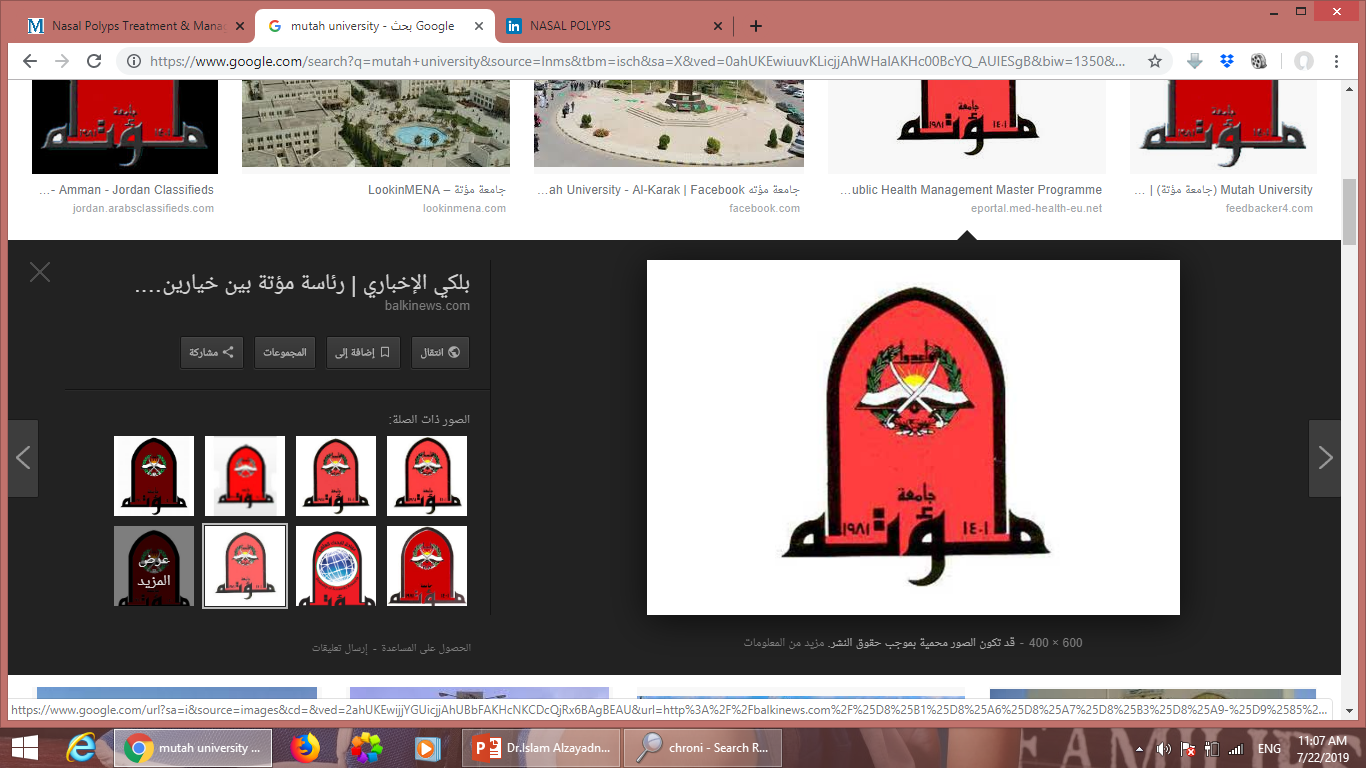 Introduction (Anatomy & Physiology)
The musculoskeletal system includes muscles, bones, joints, and related structures, such as the tendons and connective tissue that function in support and movement of body parts and organs.
Muscles
There are three types of muscle tissue in the body:
• Skeletal muscles, also called voluntary or striated muscles, are muscles whose action is under voluntary control. Some examples of voluntary muscles are muscles that move the eyeballs and tongue.
• Cardiac muscle is found only in the heart. It is unique for its branched interconnections, and makes up most of the wall of the heart. Cardiac muscle shares similarities with both skeletal and smooth muscles. Like skeletal muscle, it is striated, but it produces rhythmic involuntary contractions like smooth muscle.
Smooth muscles, also called involuntary or visceral muscles, are muscles whose actions are involuntary. They are found principally in the visceral organs, walls of arteries and respiratory passages, and urinary and reproductive ducts. The contraction of smooth muscle is controlled by the autonomic (involuntary) nervous system.
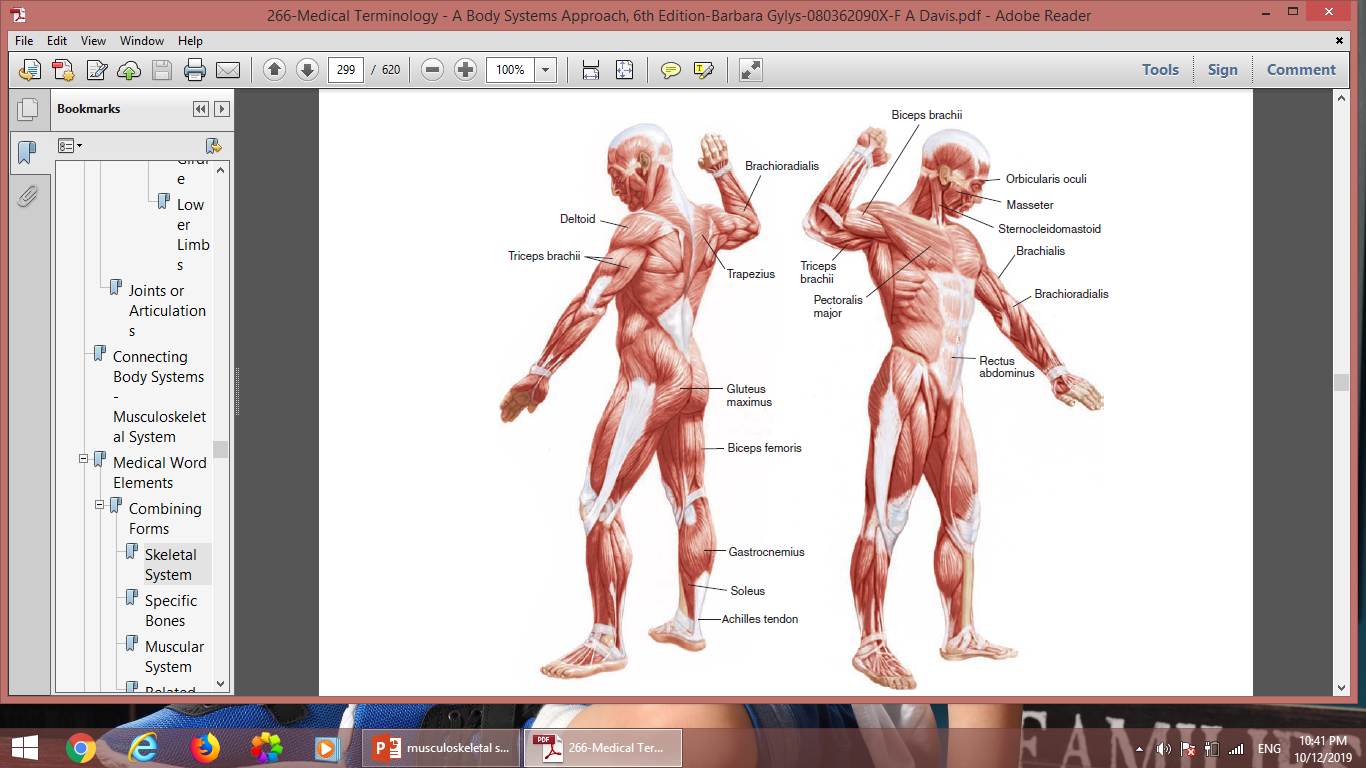 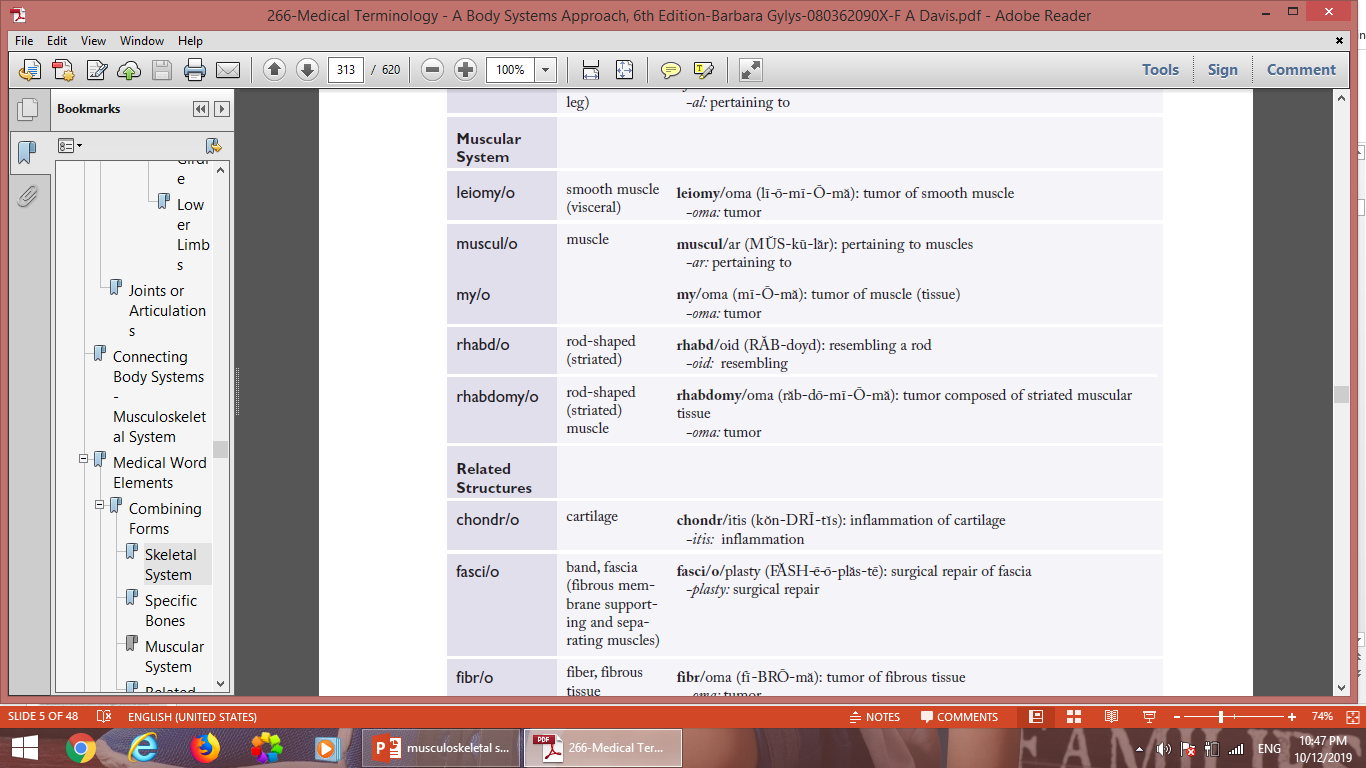 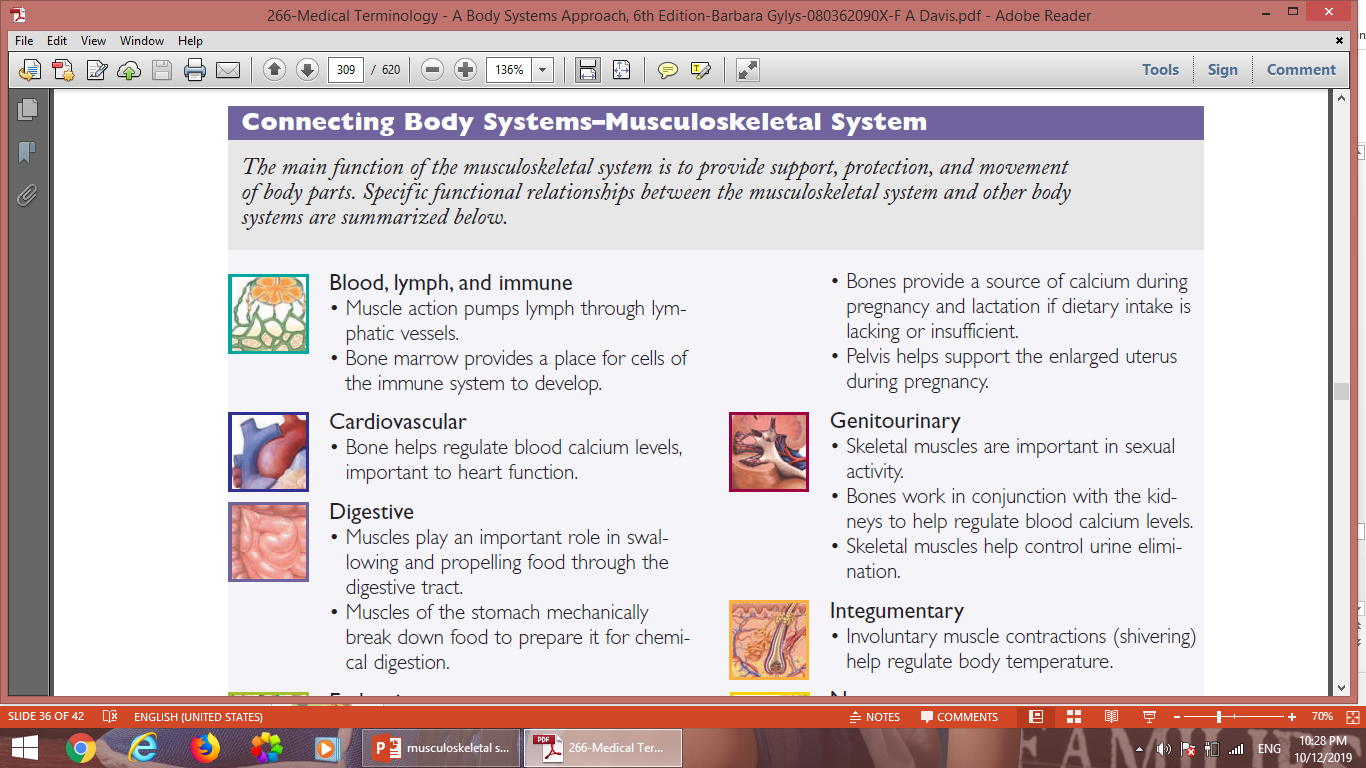 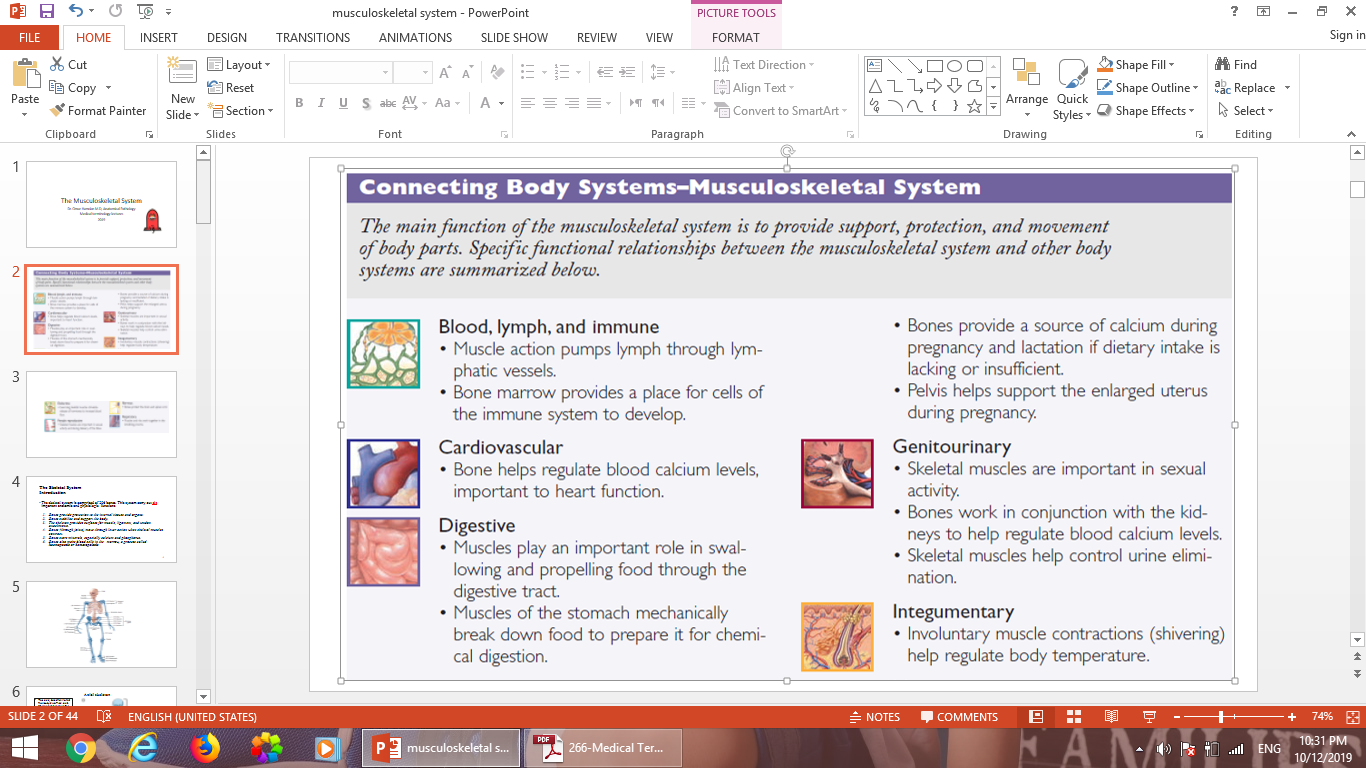 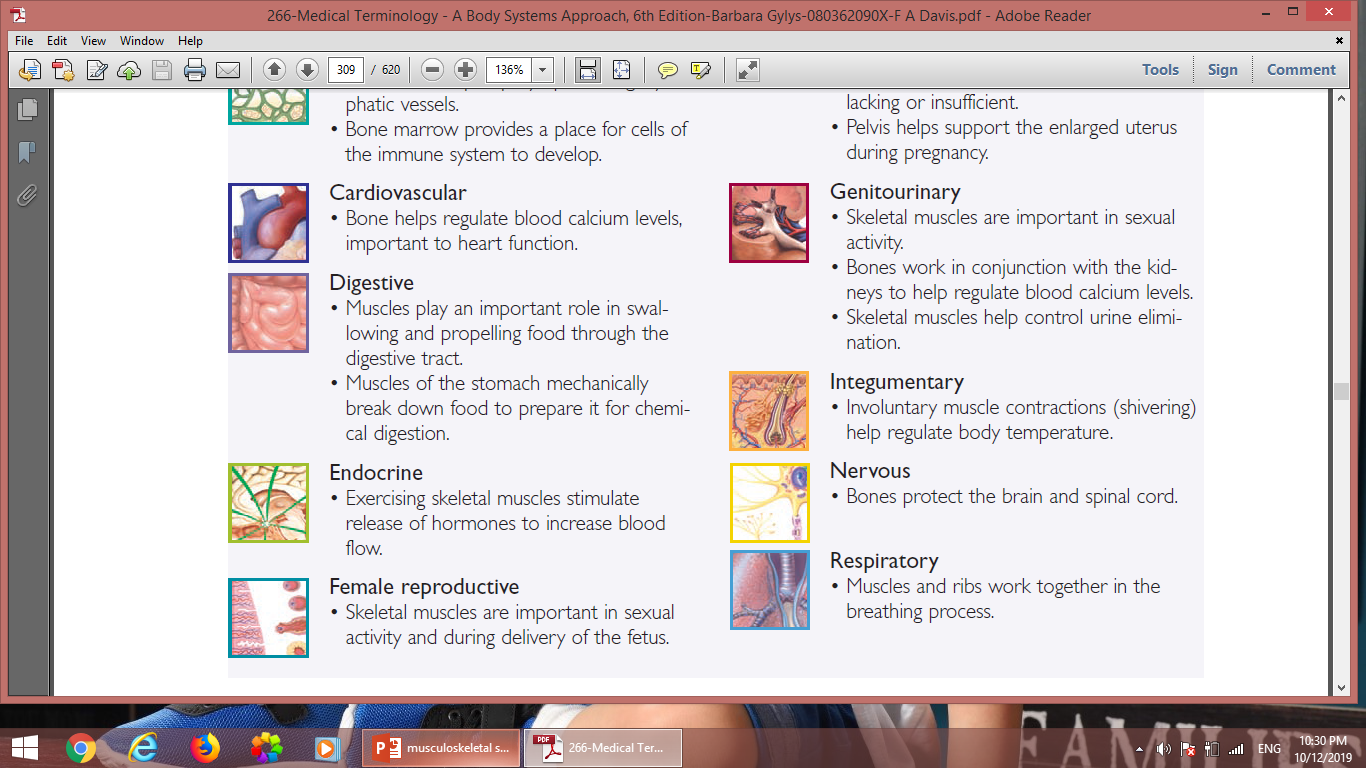 The Skeletal SystemIntroduction
The skeletal system is comprised of 206 bones. This system carry out six important anatomic and physiologic  functions

Bones provide protection to the internal tissues and organs.
Bones stabilize and support the body.
The skeleton provides surfaces for muscle, ligament, and tendon attachments.
Bones (through joints) move through lever action when skeletal muscles contract. 
Bones store minerals, especially calcium and phosphorus.
Bones also make blood cells in the   marrow, a process called haemopoesis or hematopoiesis
9
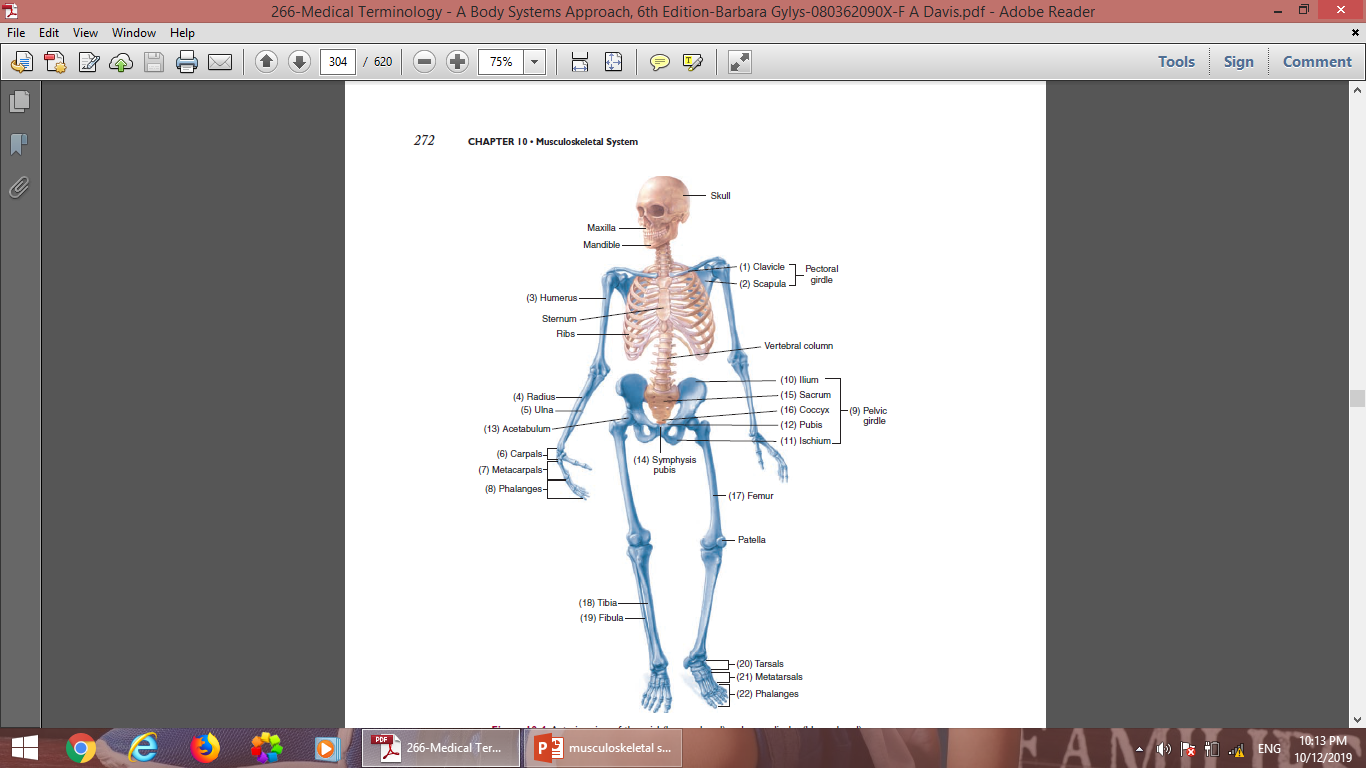 Axial skeleton
The axial skeleton forms the body’s vertical axis. It includes bones of the skull, vertebral column, and rib cage.
There are 74 bones in the head and torso; head’s bones also include 6 bones of the middle ear, for a total of 80 bones
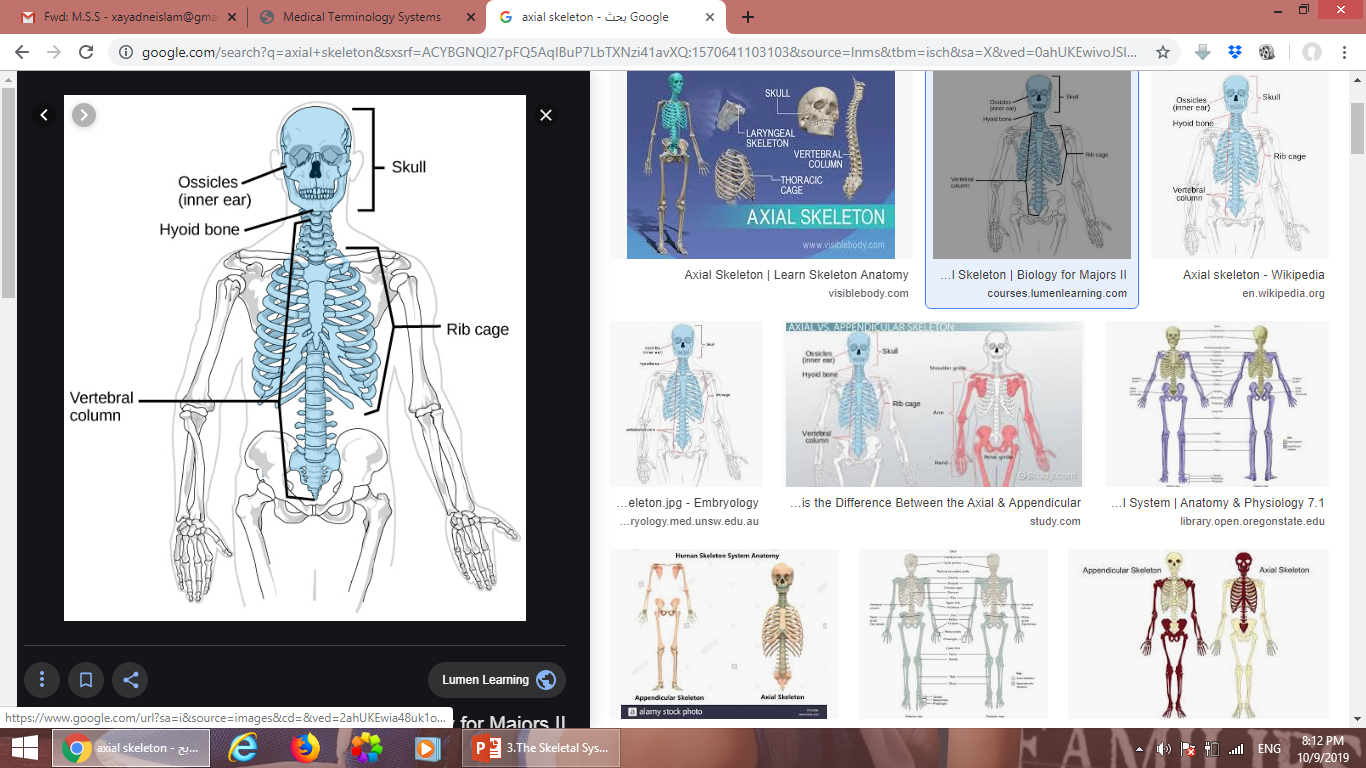 11
Axial skeleton
The skull; contains 28 irregular bones
Cranium (8 bones)
Face (14 bones)
Ear ossicles (6 bones)
Facial bones
Maxillary bones (upper jaw, nose, orbits, roof of the mouth, and maxillary sinuses)
Zygomatic or malar bones
Two nasal bones (nasal bridge)
The mandible; the only movable bone in the skull
The spinal column (flexible part 24 vertebrae + sacrum + coccyx)
Cervical (neck) (7 vertebrae)     cervic/o
Thoracic (chest) (12 vertebrae)     thorac/o
Lumber (lower back) (5 vertebrae)     lumb/o
Sacrum, single bone from fusion of 5 vertebrae     sacr/o
Coccyx (tail bone), single bone from fusion of 4 or 5 vertebrae
Sternum, attached to the clavicles and the innermost part of the first seven pairs of ribs.
Ribs, the first 7 pairs of ribs are called true ribs, the remaining 5 pairs are called false ribs
12
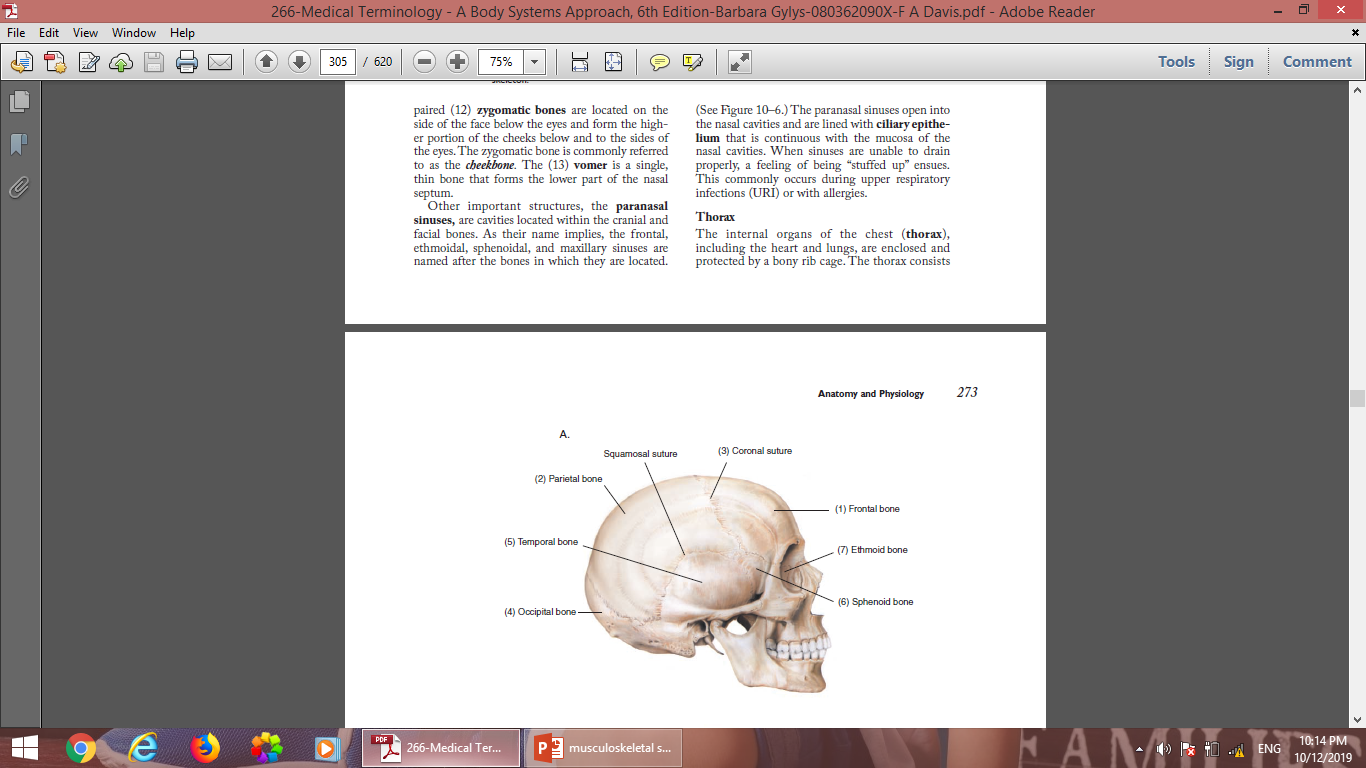 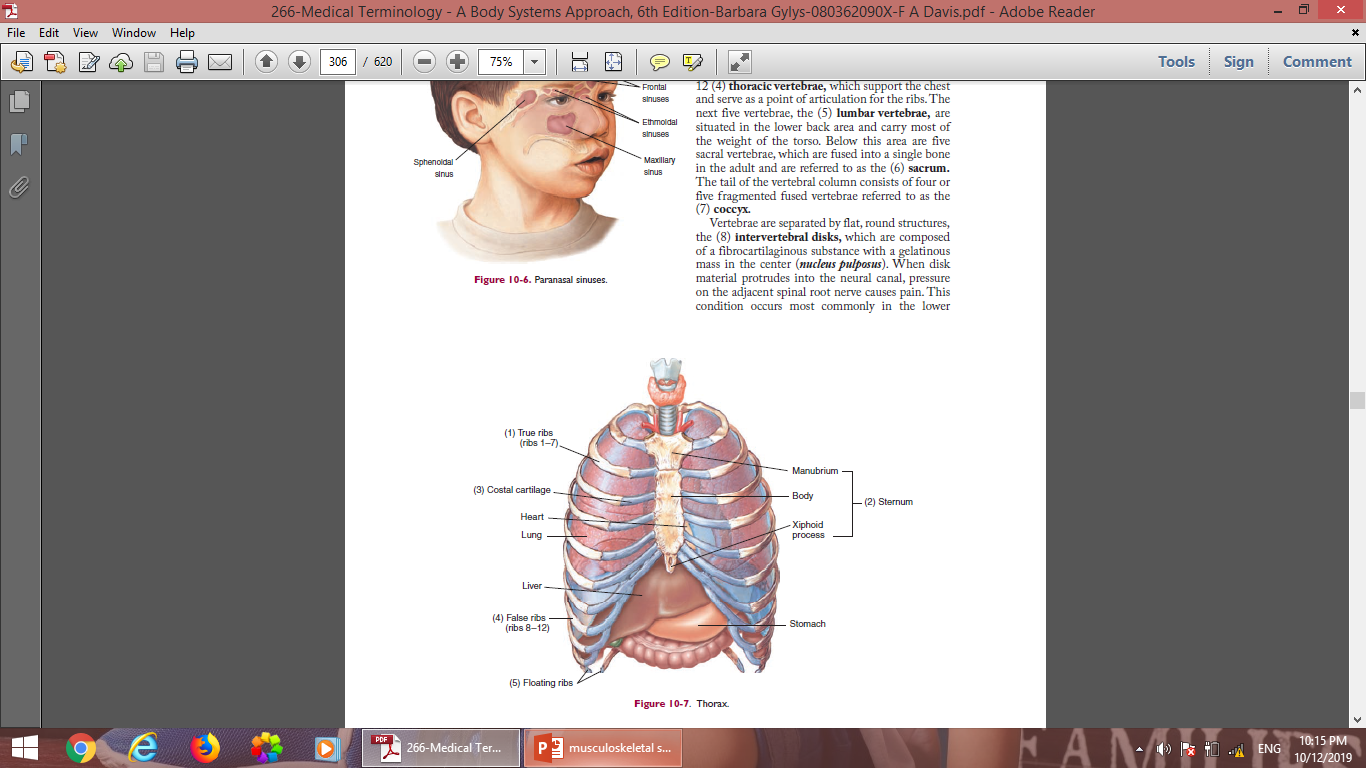 Appendicular skeleton
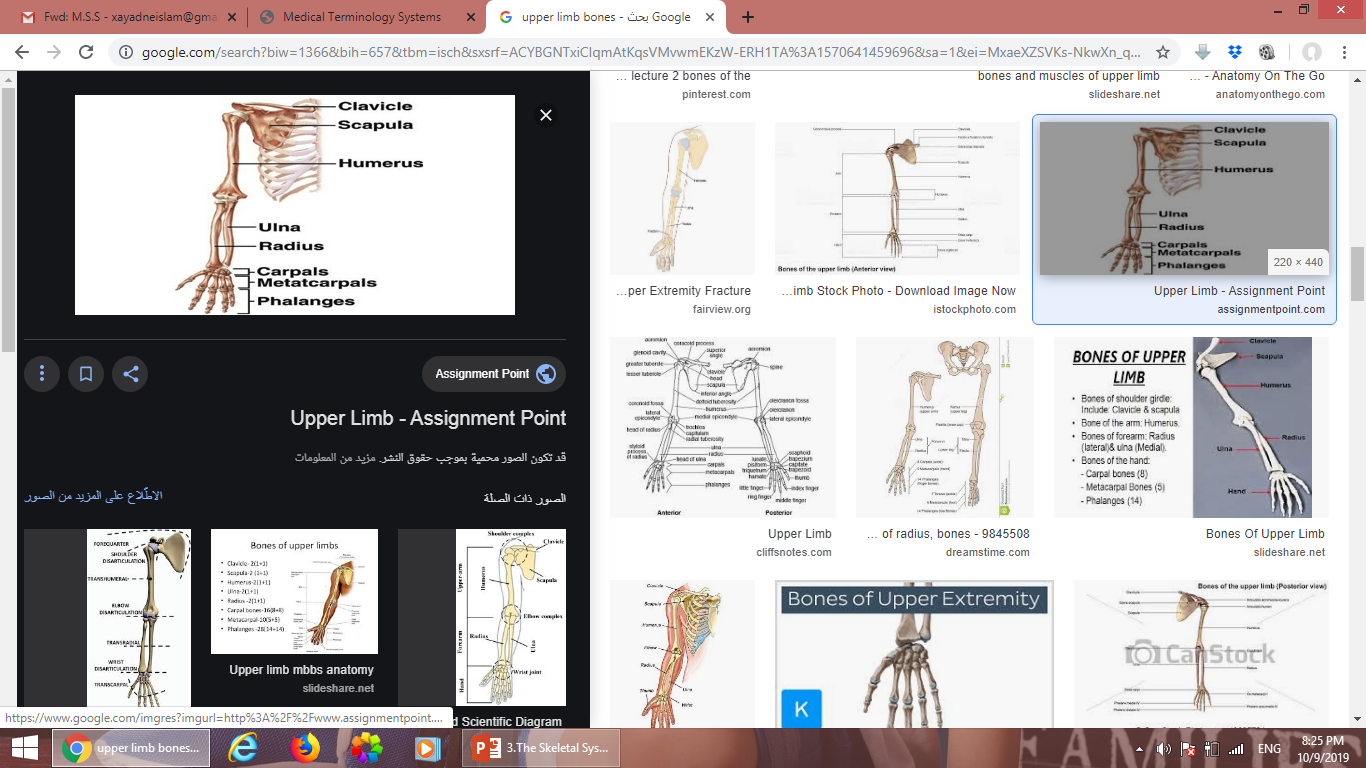 The upper extremities
 Clavicles (collarbones).
Sternoclavicular joint
Articulation with the scapulae (acromioclavicular joint)
Formation of shoulder girdles
 Humerus : (shoulder joint and elbow or humeroulnarjoint)
 Ulna
 Radius
 Wrist (8 irregular small carpal bones)
Hand
Phalanges
Metacarpal
15
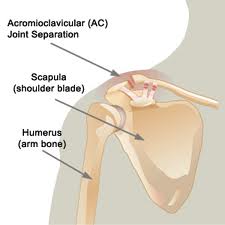 16
Appendicular skeleton
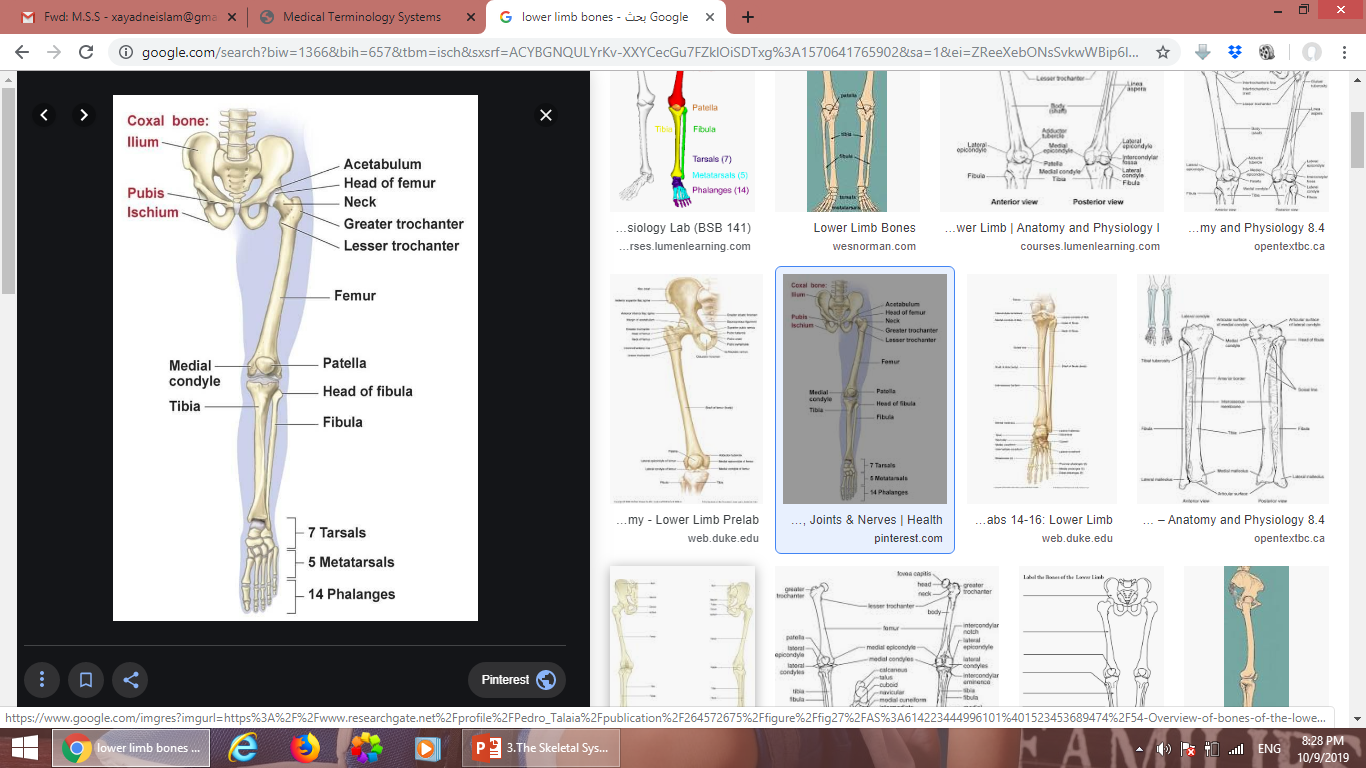 The lower extremities
Pelvic girdle (ilium, ischium, and pubis)
Femurs (articulation with the acetabulum in hip joint, and with tibia in knee joint))
Tibia 
(kneecap, or patella protects the knee joint)
Fibula
Foot bones
7 short tarsal bones articulate with tibia and fibula
5 metatarsal bones
14 phalanges (toes)
17
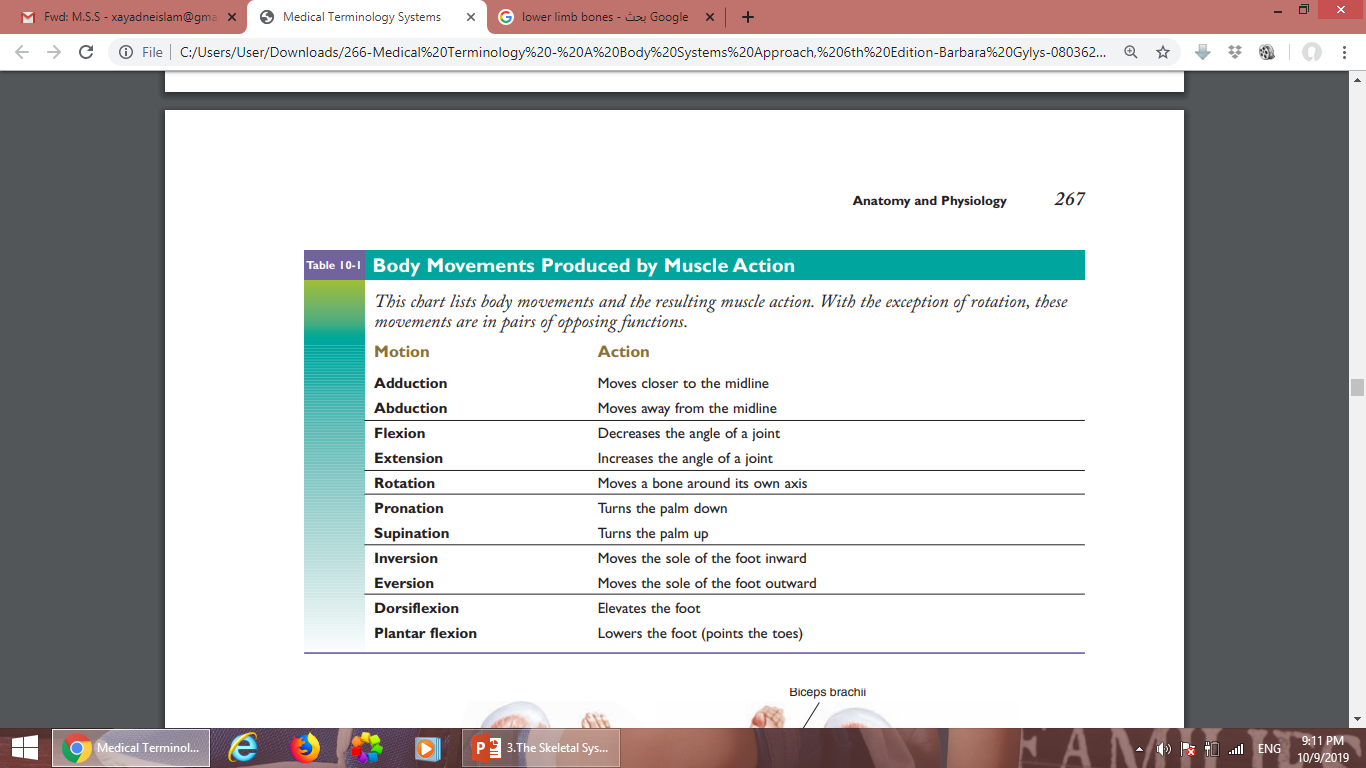 18
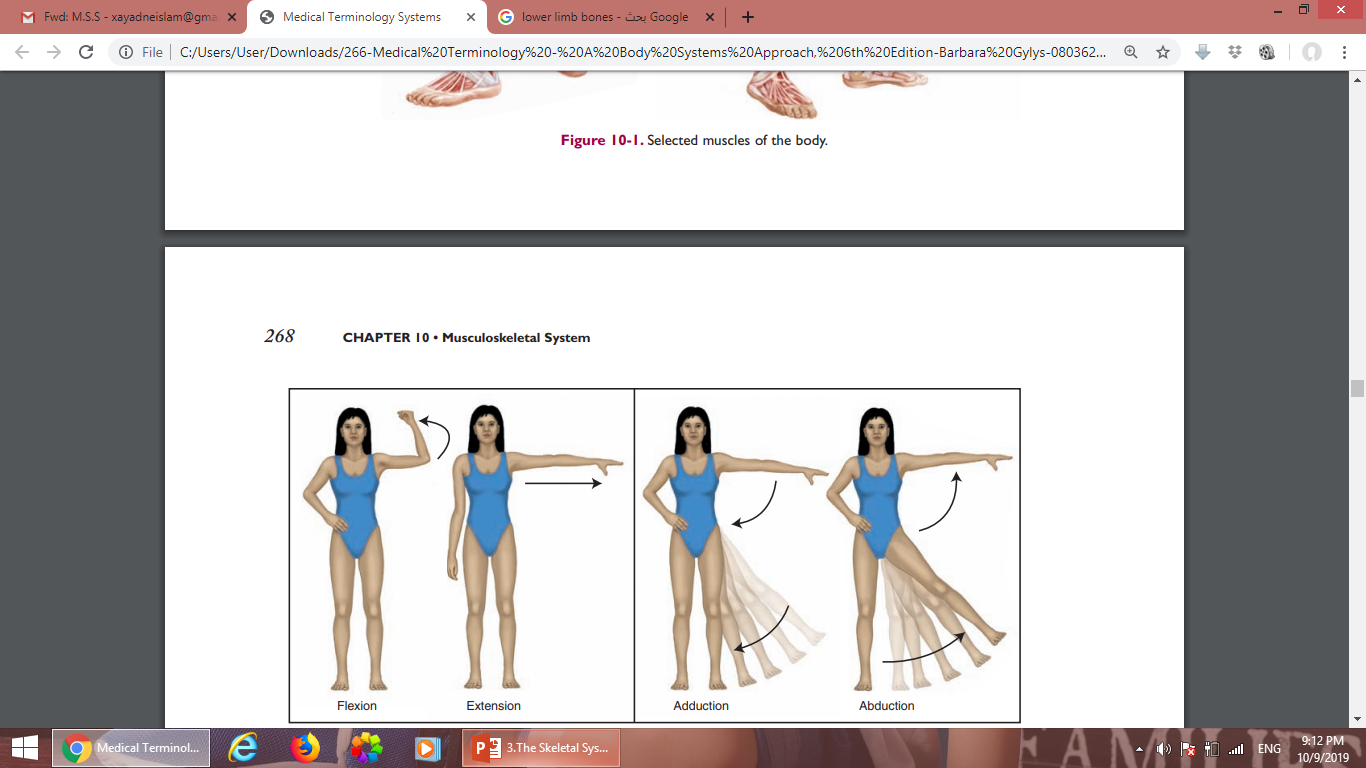 19
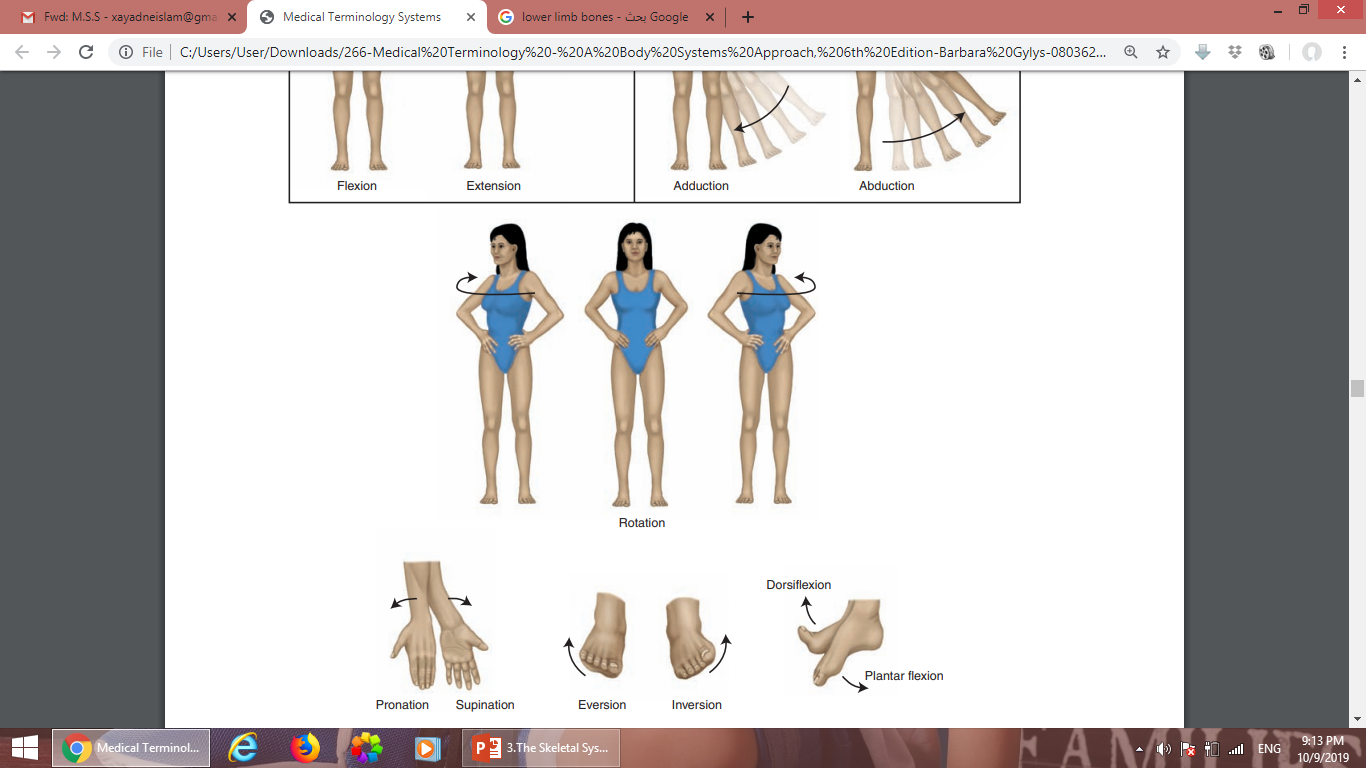 20
Combining Forms
Crani/o = cranium  (skull bones),   [craniotomy]

Stern/o = sternum (breastbone),  [sternocostal]

Cost/o = ribs, costal (related to ribs) , costoclavicular, [subcostal meaning below ribs

Spondyl/o = vertebrae  (backbone), spondylolisthesis,  spondylitis

Vertebr/o = [vertebral]
21
Combining Forms
Cephal/o is the combining form for the direction “close to the head”

Cephalodynia is pain in the head, or headache.

The prefix  en-  refers to “in”.  When combined with cephal/o, we get encephal/o which translates into “in the head” e.g. encephalography.  This is the another term for brain.
22
Combining Forms
Humer/o = humerus  (upper arm or arm)
Carp/o = carpus (wrist),  carpometacarpal
Metacarp/o = metacarpus (hand), metacarpophalangeal
Phalang/o = finger/toe
Pelv/i = pelvis (hip bones)
23
Combining Forms
Metatars/o = metatarsals
Ankyl/o = stiff, bent, crooked
Arthr/o = joint
cervic/o = neck
Lamin/o = lamina  (part of the vertebral arch)
Myel/o = spinal cord, bone marrow
Orth/o = straight
Oste/o = bone
24
Combining Forms
Femor/o = femur  (thigh bone), femoral
Patell/o = patella  (kneecap),  [patellopexy (fixation)]
Tibi/o = tibia (shin)
Fibul/o = fibula (smaller lower leg bone)
Calcane/o = calcaneus (heel bone)
Tars/o = tarsal
The combining form oste/o refers to a bone.
    Therefore, osteodynia refers to painful bones. Osteocytes are the main cells that make up bones
25
Combining Forms
Deficiency of vitamin D results in Osteomalacia in adults, that causes softening and weakening of the bones.
Vitamin D deficiency in children is called  Rickets.
This is different than Osteoporosis, which is a deficiency of bone mass (mineral and matrix).
The term osteogenesis refers to producing or forming new bone.
26
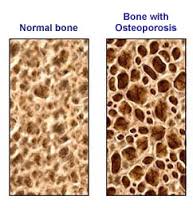 27
Shapes of Bones
Long (cylindrical) bones: are the main bones of the limbs, except the patella, and those of wrists and ankles, fingers and toes.
Short bones: are the bones of the wrists, ankles
Flat bones: include the sternum, scapulae, and cranium
Irregular bones: include the vertebrae and hip bones.
28
Anatomy of a Long Bone
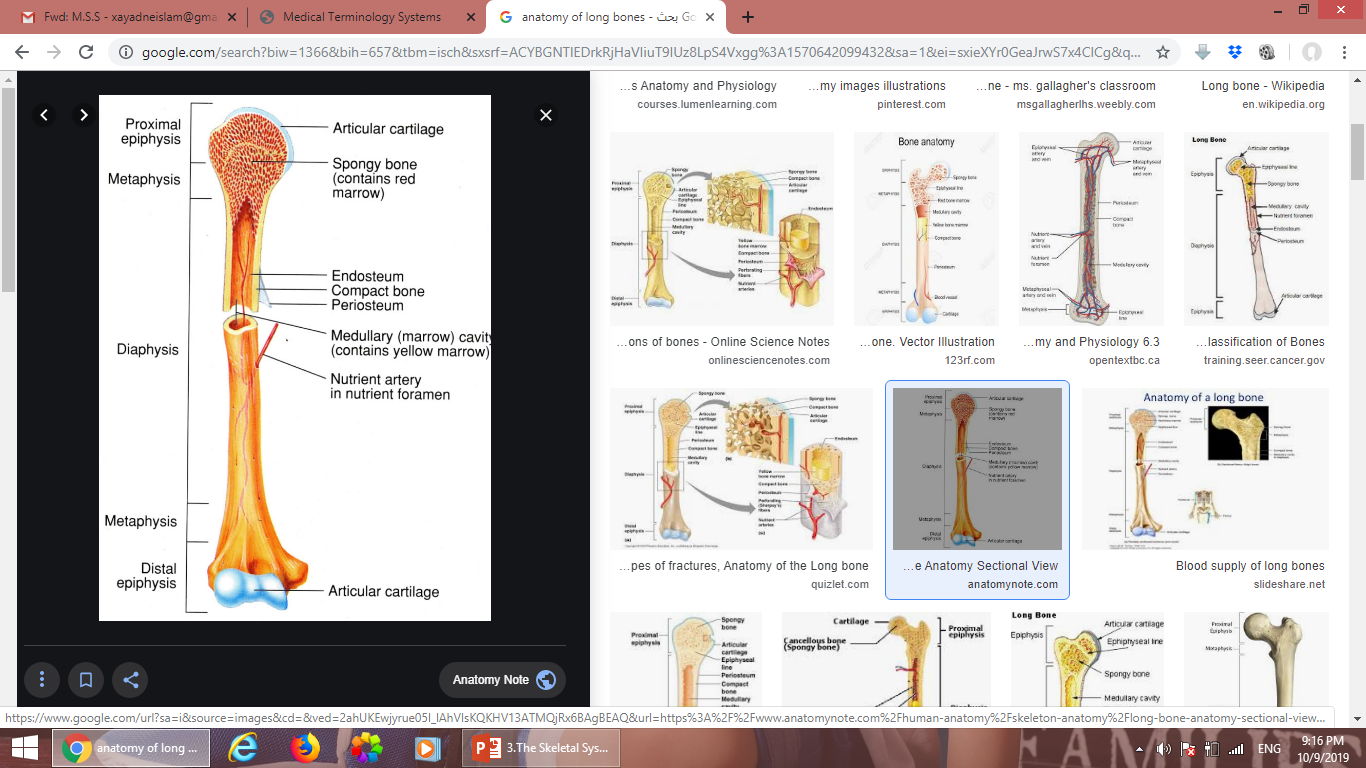 Shaft:  Diaphysis
Epiphysis:  either upper or lower end of bone, the growing part in length.
Bone Marrow:  soft tissue that fills the medullary cavity in the center of a long bone.  This is where blood is formed and fat is stored.
Periosteum:  thin sheet of tissue covering the bone.  This part of the bone is responsible for growth in the diameter.
29
Joint (sites of articulation)
Joints can be classified by the type of movement they allow into;
Synarthrosis – immovable, e.g. cranial suture joints and gomphosis joints (in the sockets of the teeth) 
Amphiarthrosis – slightly movable, e.g. the sternocostal joint and the inferior tibiofibular articulation  
Diarthrosis – freely movable 

Joints may be classified by structure into;
Fibrous joints; e.g. cranial sutures
Cartilaginous joints; e.g. symphysis pubis
Synovial joints; all movable joints such as shoulder joint
30
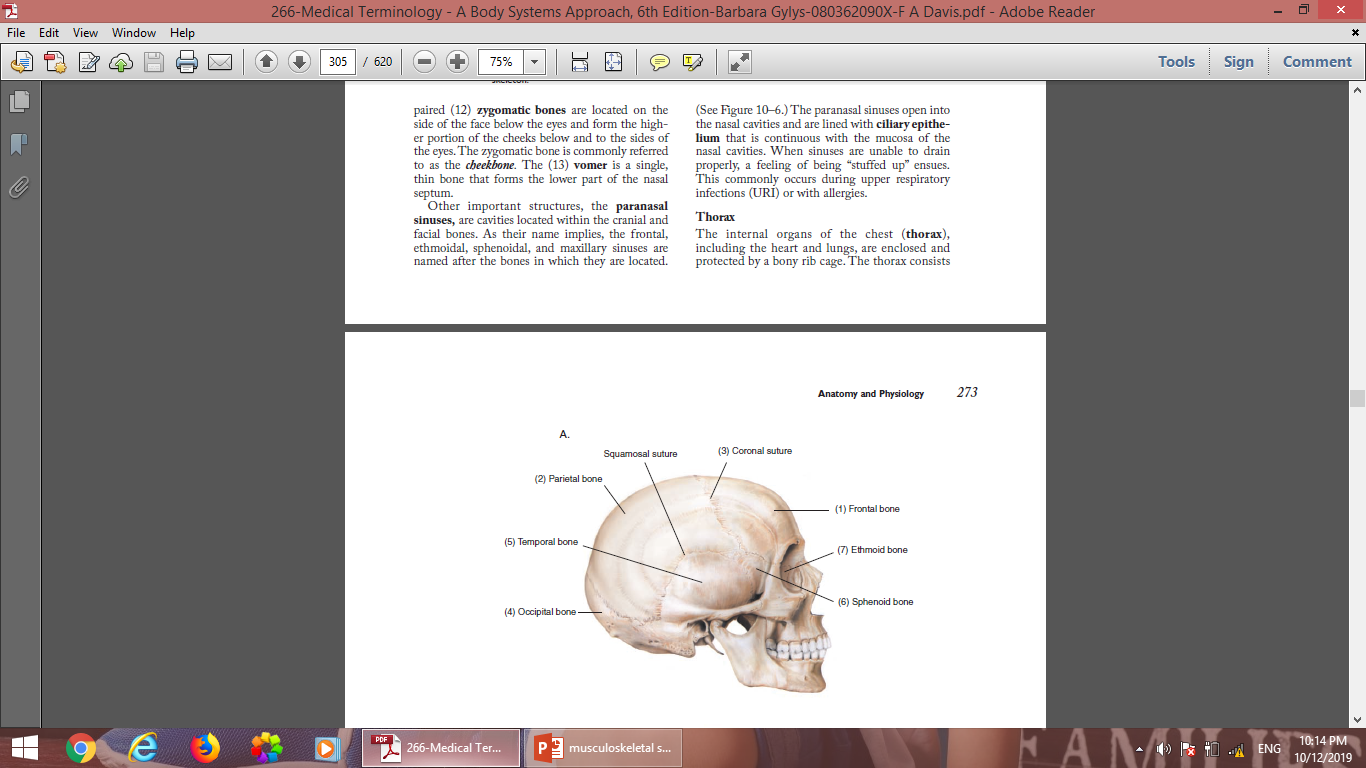 Anatomy of cartilage
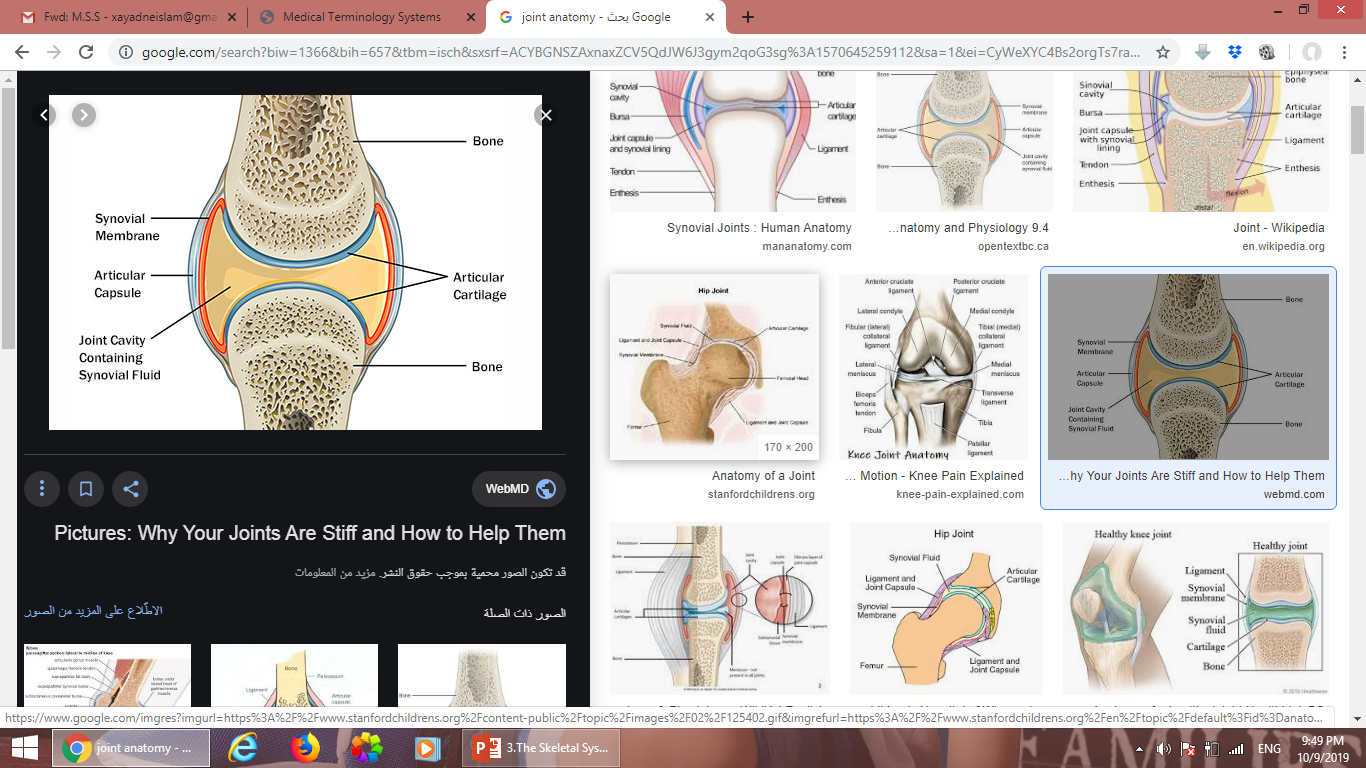 A joint is a place where two bones meet.
Joints can be:
   Freely Moveable (Synovial) (shoulder)
   Slightly Moveable (Fibrous or Secondary 
        Cartilaginous    (vertebra)
   Non-moveable (Fibrous with special 
        articulation (skull)
Joints are lubricated with SYNOVIAL FLUID within the Synovial Cavity .  This fluid is secreted & reabsorbed by the Synovial Membrane.
32
Anatomy of cartilage
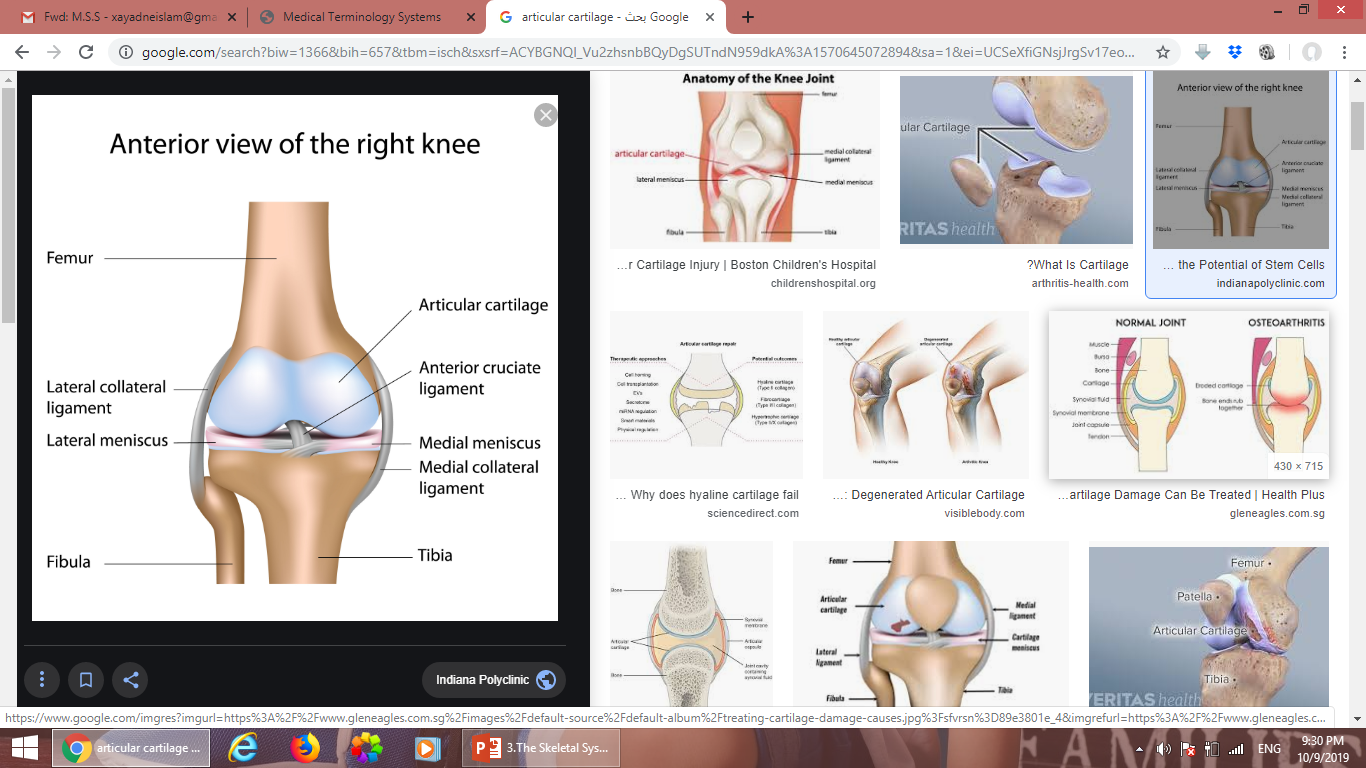 Within the joints, each end of the joint (epiphysis) is covered with ARTICULAR CARTILAGE.
Articular means joint
Chondr/o refers to cartilage.
This articular cartilage provides cushioning, shock absorption, and allows the bones to glide easily over each other during movement.
33
Joint (sites of articulation) – cont.
Synovial joints
The ends of the bones that comprise these joints are encased in a sleevelike extension of the periosteum called the joint capsule.
The capsule is strengthened by ligaments that fasten or bind the bones together
The synovial membrane surrounds the inside of the capsule. It secretes a viscid lubricating fluid (synovial fluid) within the entire joint capsule
The ends of each of the bones are covered with a smooth layer of cartilage that serves as a cushion

Note: The bursae (singular: bursa) are synovial fluid sacs located at friction points of all types of joints as well as between tendons, ligaments, and bones. Bursae cushion these structures and decrease stress on adjacent ones.
34
Inflammation of the joints    -     arthritis 
A person with arthritis can suffer from Pain in the joints   -   arthralgia 
Disease of the bones and joints – oste/o/arthopathy
35
Some Diagnostic tests
Blood tests :  for blood counts and ESR,  biochemical tests, blood culture
Aspiration tests: fluid is withdrawn by suction device, usually a needle. Then the fluid is tested biochemically and histo-pathologically
Arthrocentesis – (arthr/o Greek means joint, -centesis Greek means puncture)
Bone marrow aspiration 
Some Radiologic tests:
Bone X-ray

Computerized tomography (CT) scan 

Arthrography – Dye is injected into the joint space, and a CT scan records images of the joint 

Bone densitometry – a noninvasive technique that uses X-ray to measure bone mineral density and identify the risk of osteoporosis 

Bone scan (scintigraphy) – is done by counting bone radioactivity after IV administration of a radioactive material. This test helps detected bony metastasis of cancer, fracture, avascular necrosis, and infection
36
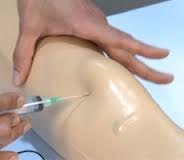 arthr/o/centesis
joint
Surgical puncture
37
Fractures
A fracture is a break in the continuity of a bone caused by strong enough trauma to the bone.  They are defined according to the type and extent of the break.
A SIMPLE or CLOSED fracture is a broken bone with no external wound.  The skin is intact.
A COMPLEX or OPEN fracture is one with an open wound.  The skin overlying  the fracture is  injured or broken , thus microbes can contaminate  the fracture causing infection
38
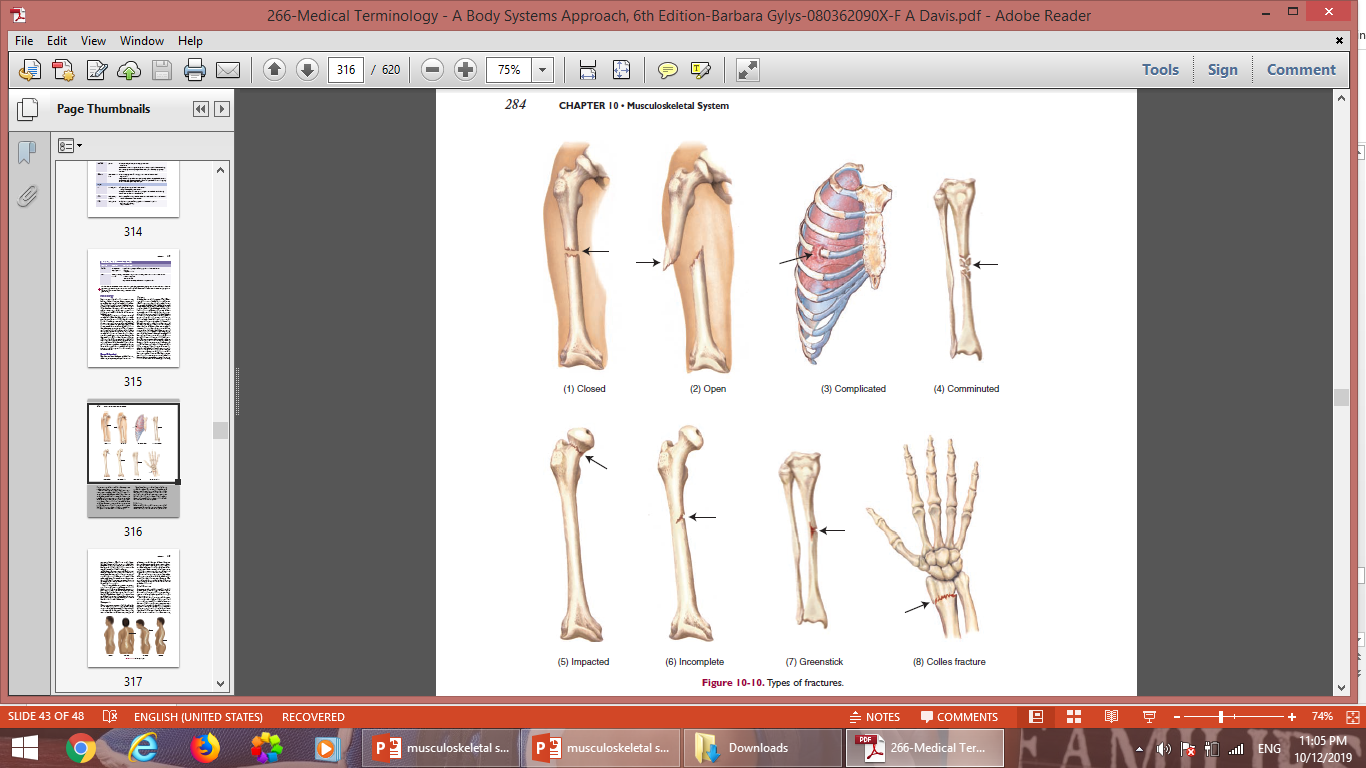 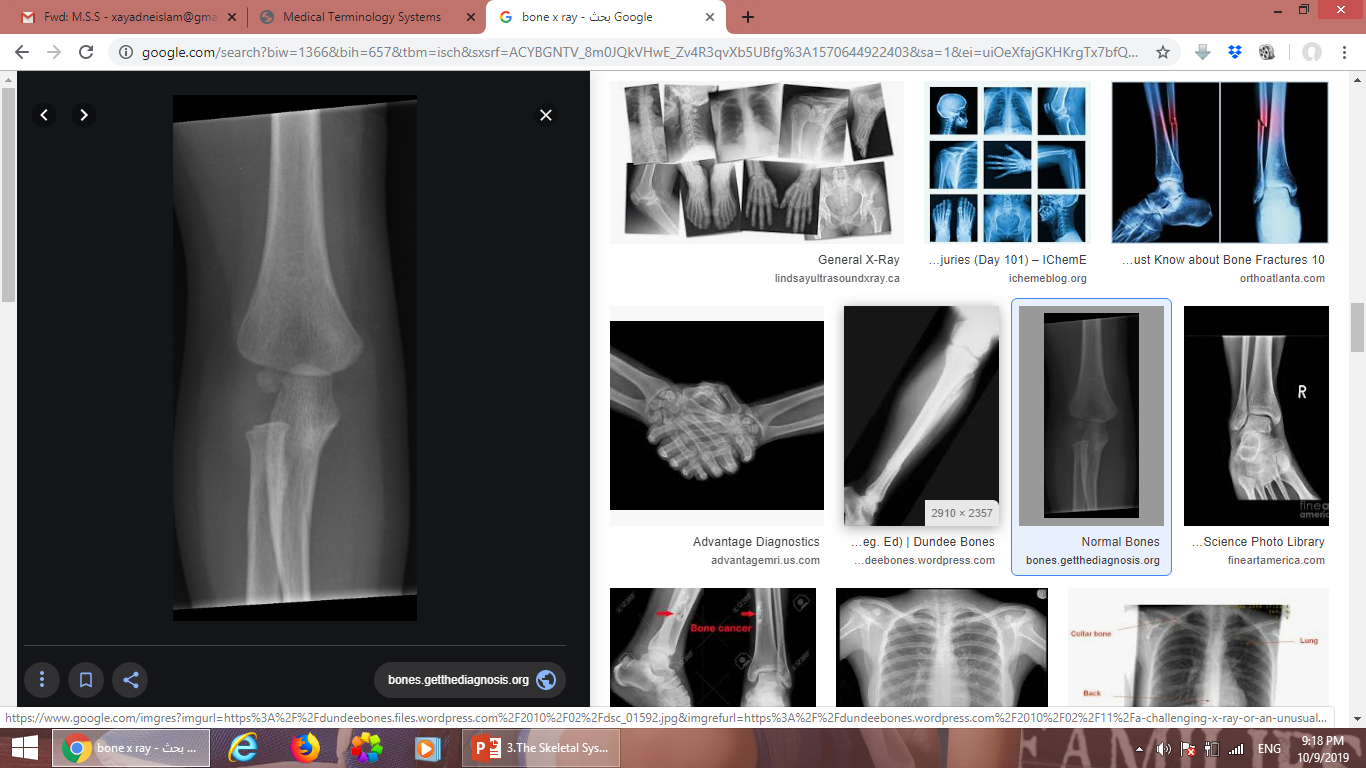 X-rays or radiographs are used in examining the structure of bones, in situ (within the body).
The combining form for x-ray is Roentgen/o and for radiation is radi/o. 

 Roentgen is named after the person who discovered x-rays, Wilhelm Roentgen.
40
A GREENSTICK fracture is a bone that has been bent and partially broken.  This is more common in children than adults.

A COMMINUTED fracture is one in which the bone is broken into many pieces.
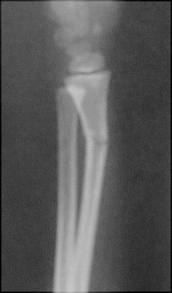 41
Vertebrae
Vertebrae are separated and cushioned from each other by INTERVERTEBRAL DISKS.  
These disks are made of fibrocartilage.
The first cervical vertebrae is called the ATLAS.  The Atlas holds up the head.
The second cervical vertebrae is called the AXIS; it is for skull & atlas Rotation.
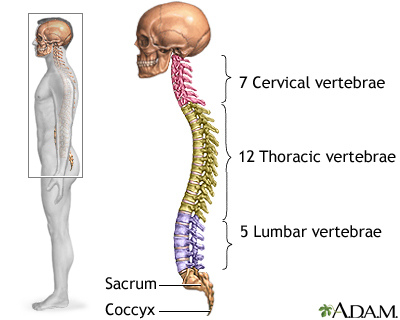 42
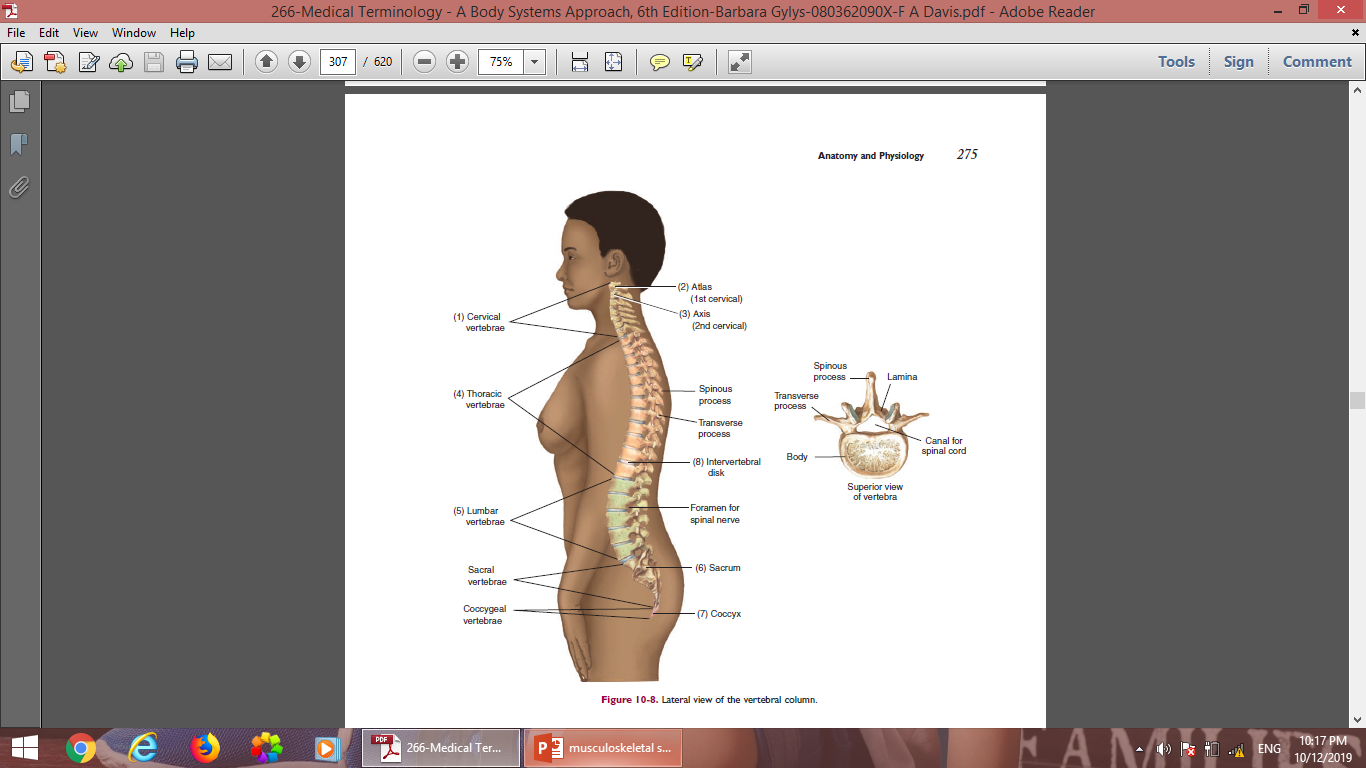 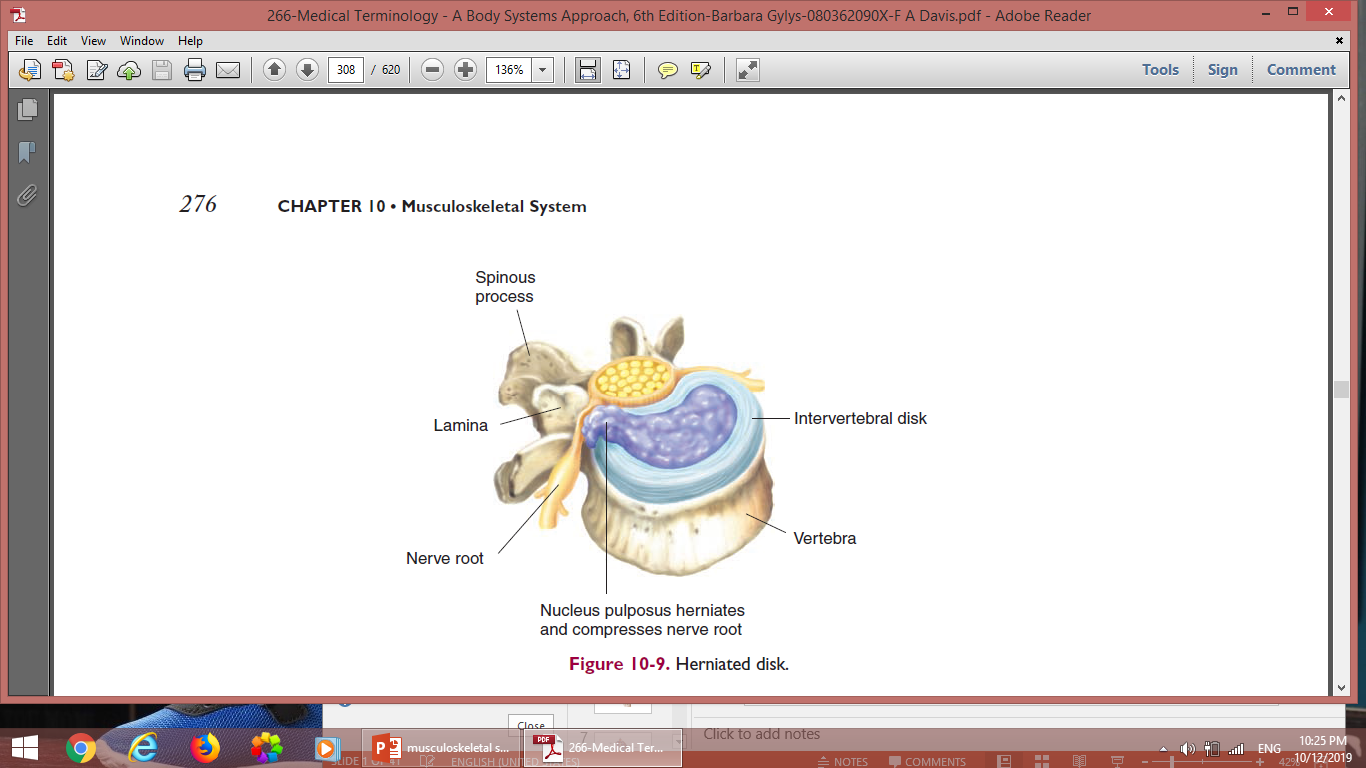 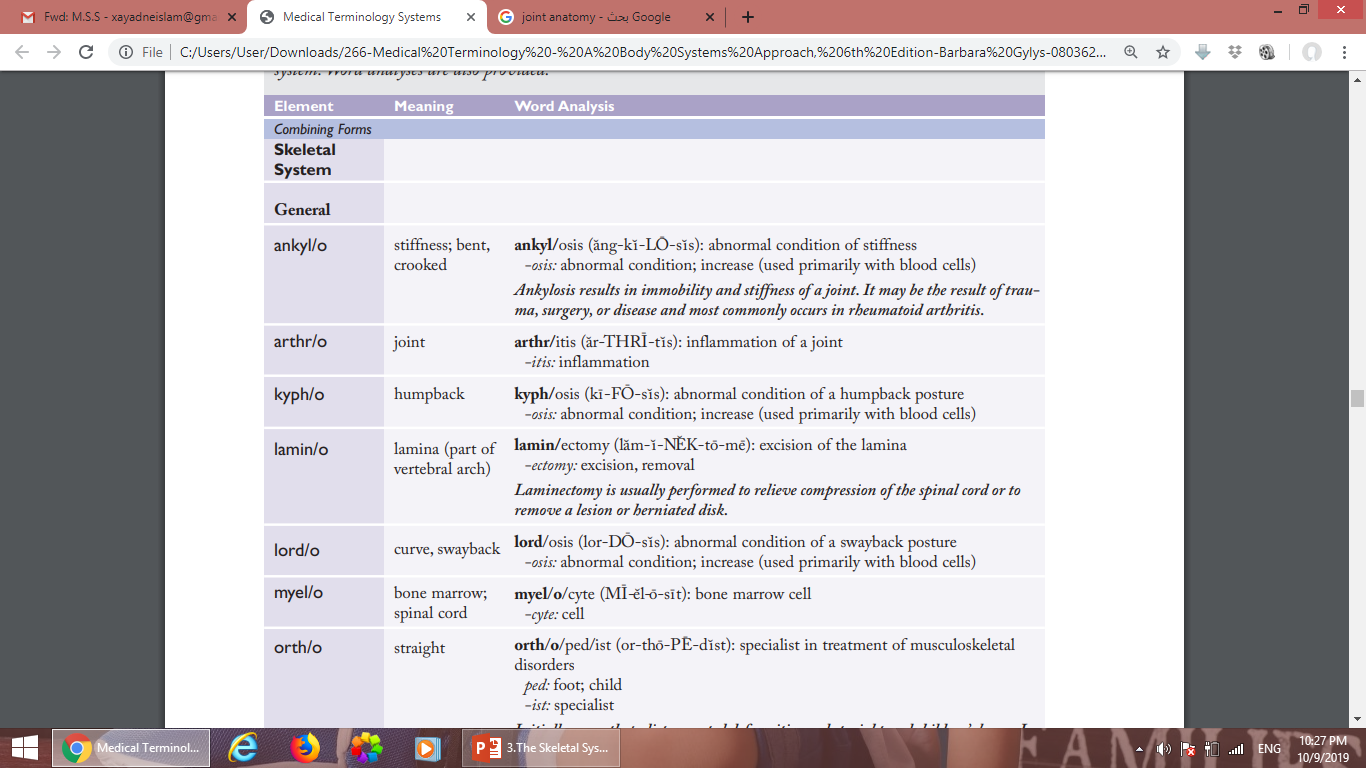 45
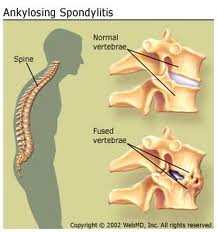 46
1				2			3			4
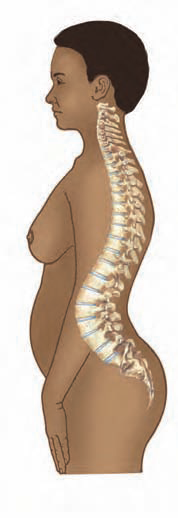 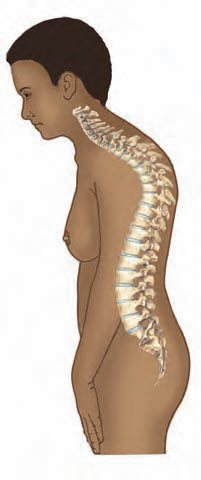 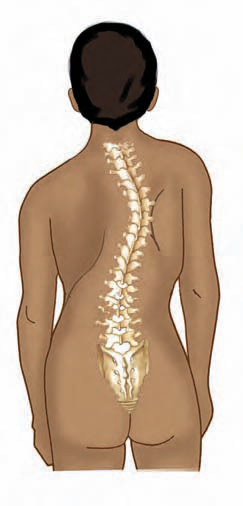 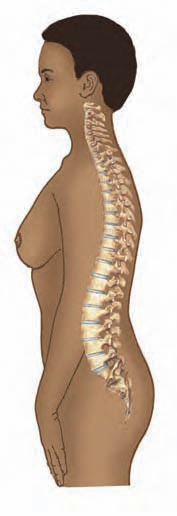 47
Some Disorders of the skeletal system
Joint dislocation = displacement of a bone from its normal position within the joint. Other than traumatic dislocation, dislocation can be;
Congenital dislocation – occur at birth
Subluxation – partial dislocation that separates the joint’s movable surface, occurs most commonly in the shoulder, hip, and knee
Herniated disk = a ruptured area in the cartilage that cushions the intervertebral discs of the spinal column
Ankylosing spondylitis
Osteoarthritis
Osteomyelitis = is infection of bone and bone marrow
Osteoporosis = reduction of the bone mass
Rickets = abnormal bone growth in children caused by insufficient vitamin D, calcium, and phosphorus  
Osteomalacia = is softening of the bones; it is the adult form of rickets
Rheumatoid arthritis = is a chronic autoimmune disorder that affects the synovial membranes 
Bone tumours : benign or malignant
Scurvy = is a condition caused by lack of vitamin C in the diet        abnormal bones and teeth
Spinal curvatures
Scoliosis
Kyphosis
Lordosis
48
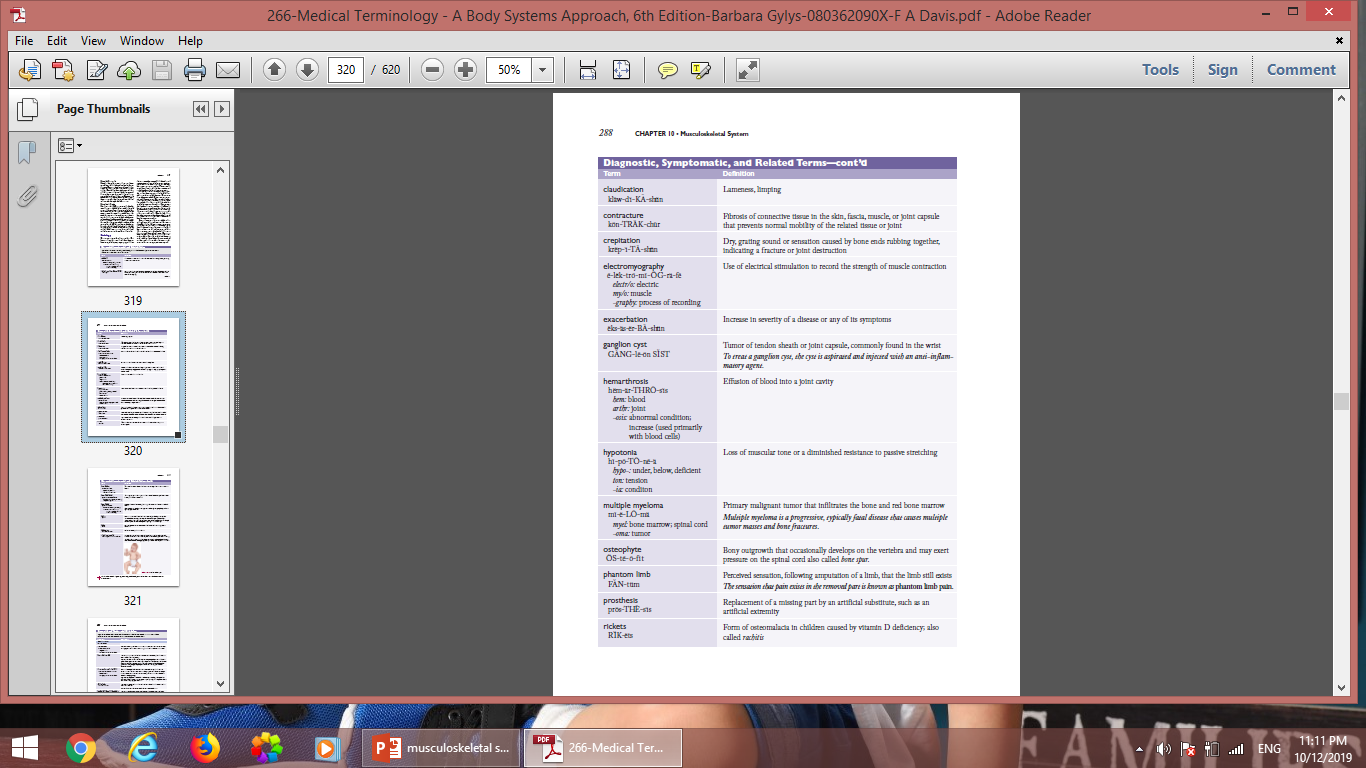 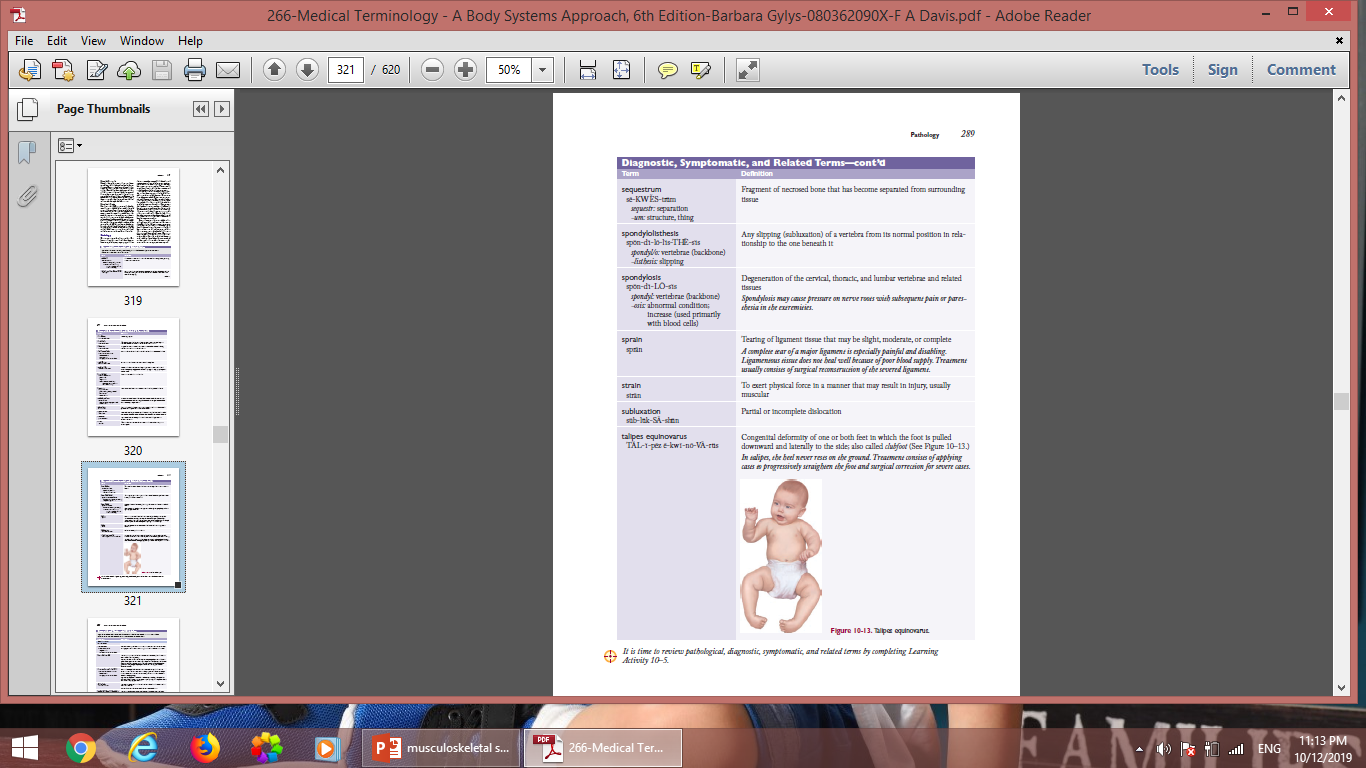 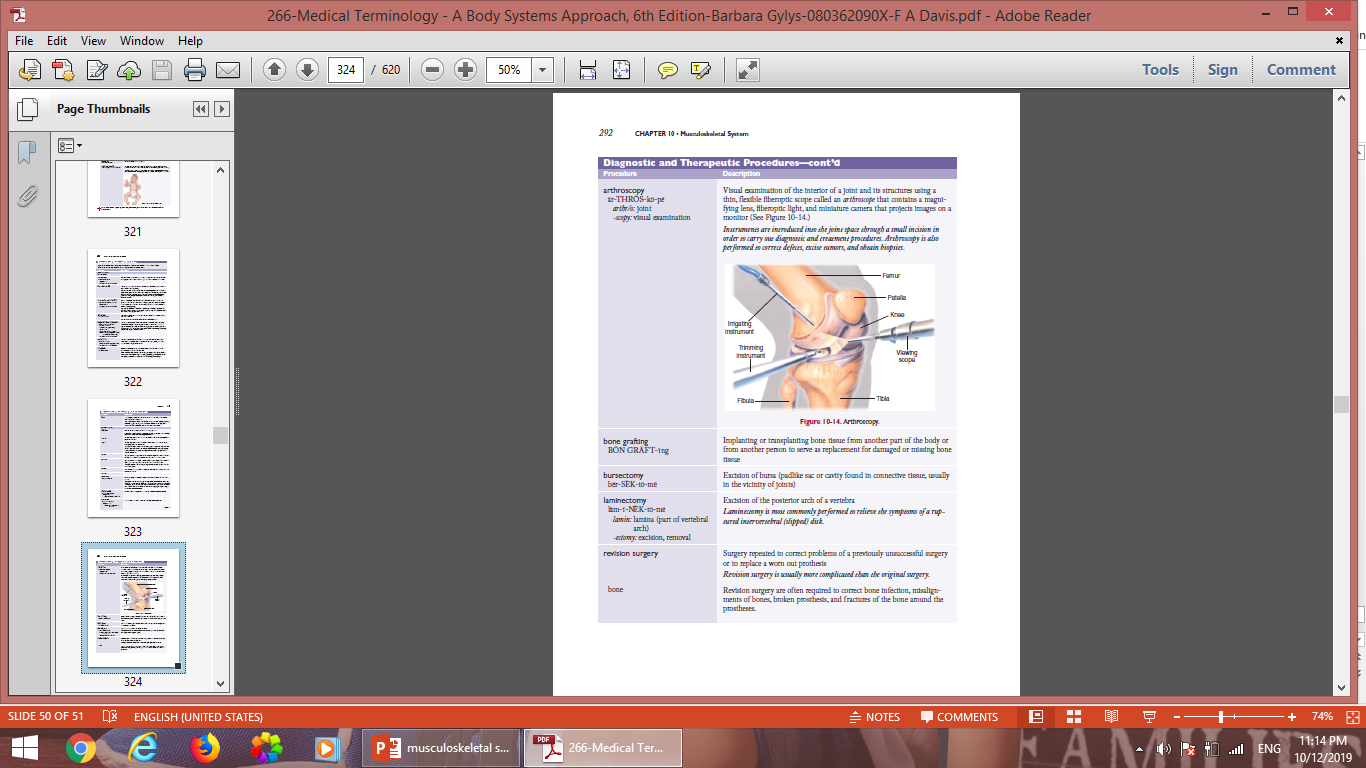 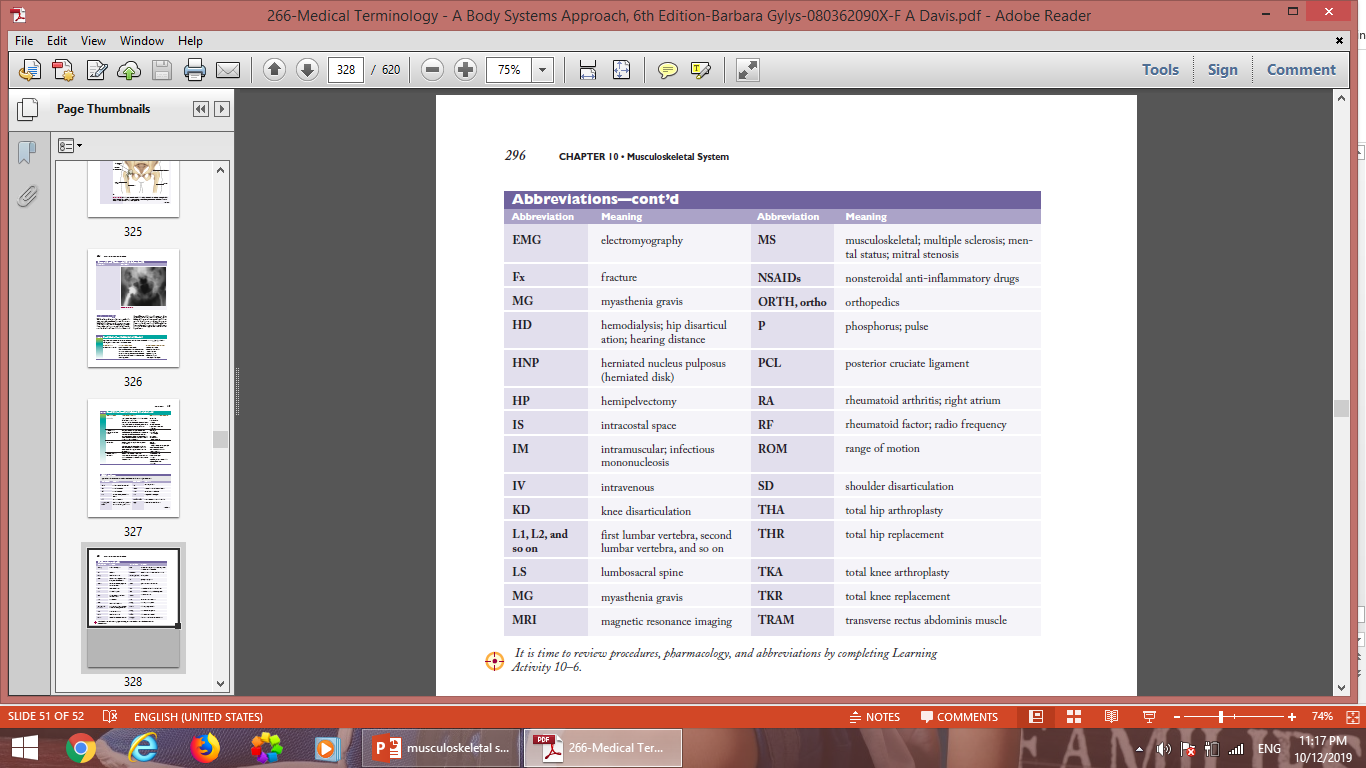 Thank you !